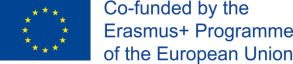 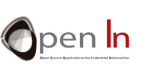 ΕΝΟΤΗΤΑ 3
ΕΚΦΡΑΣΕΙΣ, ΑΝΑΜΟΝΕΣ (DELAYS), ΗΧΟΙ
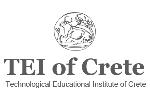 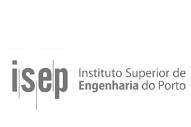 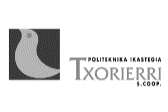 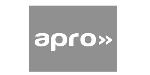 Σκοπός και περίγραμμα της Ενότητας 3
Σκοπός της παρουσίασης
Να δούμε πιο προσεκτικά τις μεταβλητές, τις σταθερές και τις εκφράσεις γενικότερα.
Να σας παρουσιάσουμε μερικές νέες συναρτήσεις της γλώσσας προγραμματισμού Arduino για την δημιουργία παύσεων και ήχων.
Σύνοψη
Παρουσίαση για το είδος των εκφράσεων που μπορούμε να χρησιμοποιήσουμε στο Arduino
Να παρουσιάσουμε τις βασικές συναρτήσεις για την χρήση παύσεων
Να παρουσιάσουμε τις βασικές συναρτήσεις για την χρήση ήχων
2
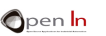 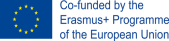 2
ΕΚΦΡΑΣΕΙΣ
Οι συναρτήσεις στην γλώσσα προγραμματισμού Arduino που μελετήσατε μέχρι τώρα :
pinMode(pin, mode): πρέπει να καθορίσετε τον αριθμό του ακροδέκτη που αναφέρεστε καθώς και αν πρόκειται για είσοδο ή έξοδο. 

digitalRead(pin): πρέπει να καθορίσετε τον αριθμό του ακροδέκτη που θέλετε να διαβάσετε. 

digitalWrite(pin,value): πρέπει να καθορίσετε ποιόν ακροδέκτη θέλετε για τον καθορισμό μιας τιμής.
Μπορείτε να εκφράσετε αυτές τις παραμέτρους με διαφορετικούς τρόπους
Σταθερά: digitalRead(4) διαβάζει την τιμή του ακροδέκτη εισόδου 4.  
Μεταβλητή: digitalRead(pushbutton), διαβάζει την τιμή του ακροδέκτη εισόδου που ορίζεται στην μεταβλητή “pushbutton”. 
Πράξη: digitalRead((1+1)*2) διαβάζει τον ακροδέκτη 4 καθώς αυτό είναι το αποτέλεσμα της πράξης (1+1)*2.
3
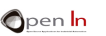 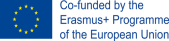 3
ΕΚΦΡΑΣΕΙΣ
ΣΤΑΘΕΡΕΣ
Μια τιμή στο πρόγραμμα που δεν αλλάζει ποτέ μπορεί να χρησιμοποιηθεί ως “σταθερά”
Δεν υπάρχει τρόπος να την αλλάξετε κατά τη διάρκεια εκτέλεσης του προγράμματος
Εάν αποφασίσετε να την αλλάξετε, πρέπει να τροποποιήσετε το πρόγραμμα και να το καταγράψετε ξανά στη μνήμη του ελεγκτή
Αποθηκεύονται στην μνήμη FLASH του ελεγκτή
Δεν μεταβάλλονται και ακόμα και αν αποσυνδεθεί η πηγή ισχύος διατηρούν την τιμή τους
ΠΑΡΑΔΕΙΓΜΑΤΑ
digitalRead(12);			//διάβασε τον ακροδέκτη εισόδου 12 
digitalWrite(6,HIGH); 		//θέσε τον ακροδέκτη εξόδου 6 στο επίπεδο “1” 
pinMode(9,OUTPUT);		//Καθόρισε τον ακροδέκτη 9 ως έξοδο
4
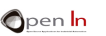 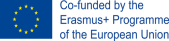 4
ΕΚΦΡΑΣΕΙΣ
ΜΕΤΑΒΛΗΤΕΣ
Είναι περιοχές στην μνήμη RAM του ελεγκτή για την αποθήκευση διαφόρων τύπου δεδομένων
Μπορείτε να διαβάσετε και να γράψετε στη μνήμη RAM όσες φορές θέλετε, αρκεί να το κάνετε με τον σωστό τρόπο

                  ΠΑΡΑΔΕΙΓΜΑ
τύπος όνομα = τιμή

τύπος: 	Καθορίζει τον τύπο των δεδομένων που περιέχει η μεταβλητή
όνομα: 	Το όνομα που αποδίδετε στην μεταβλητή
τιμή: 	Το περιεχόμενο ή η τιμή που τοποθετούμε στην μεταβλητή
5
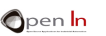 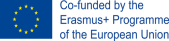 5
ΕΚΦΡΑΣΕΙΣ
Ο ακόλουθος πίνακας περιέχει τους πιο συνηθισμένους τύπους μεταβλητών
6
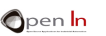 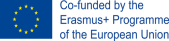 6
ΕΚΦΡΑΣΕΙΣ
Οι “πίνακες” είναι ένα άλλο είδος μεταβλητής
Ένας πίνακας είναι ένα σύνολο μεταβλητών και μπορεί να περιλαμβάνει οποιαδήποτε όπως αυτές του προηγούμενου πίνακα
Για να έχετε πρόσβαση στα περιεχόμενα των μεταβλητών, πρέπει να υποδείξετε τον αριθμό ευρετηρίου τους (δείκτης)
Οι μεταβλητές μπορεί να είναι “globals” (καθολικές) ή “locals” (τοπικές) ανάλογα με το πώς τις δηλώνετε στο πρόγραμμα
Globals (καθολικές): Είναι μεταβλητές που δηλώνονται έξω από όλες τις συναρτήσεις του προγράμματος συμπεριλαμβανομένων και των setup() και loop()
Locals (τοπικές): Είναι μεταβλητές που δηλώνονται και δημιουργούνται εντός μιας συγκεκριμένης συνάρτησης και μπορούν να χρησιμοποιούνται μόνο από αυτή την συνάρτηση
7
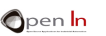 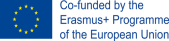 7
ΕΚΦΡΑΣΕΙΣ
ΠΡΑΞΕΙΣ
Οι τιμές που φορτώνετε στις μεταβλητές μπορεί να είναι το αποτέλεσμα αριθμητικών πράξεων μεταξύ μεταβλητών και/ή σταθερών.
Αυτές είναι οι πιο συνηθισμένες μαθηματικές πράξεις

= 	Ισότητα
+ 	Πρόσθεση
- 	Αφαίρεση 
* 	Πολλαπλασιασμός
/ 	Διαίρεση
% 	Υπόλοιπο (το υπόλοιπο μιας διαίρεσης μεταξύ δύο ακέραιων αριθμών)
8
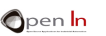 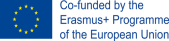 8
ΕΚΦΡΑΣΕΙΣ
Είναι συχνά μια καλή ιδέα, ο ελεγκτής να μην κάνει απολύτως τίποτα. 
Η γλώσσα προγραμματισμού Arduino έχει ένα αριθμό από συναρτήσεις που προκαλούν παύση της εκτέλεσης ενός προγράμματος για συγκεκριμένο χρονικό διάστημα
ΣΥΝΑΡΤΗΣΗ DELAYMICROSECONDS()
Παύει το πρόγραμμα για το χρονικό διάστημα (σε μS) που καθορίζεται
delayMicroseconds(n); 
n: 	υποδεικνύει τον αριθμό των μS που θέλετε να σταματήσετε το πρόγραμμα. Είναι ένας 16 bit μη προσημασμένος ακέραιος
                  ΠΑΡΑΔΕΙΓΜΑ
               A = 100; 
               delayMicroseconds(A);  	//σταματά το πρόγραμμα για 100 µS = 0.1 mS = 0.0001 seconds
9
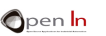 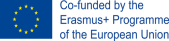 9
ΕΚΦΡΑΣΕΙΣ
ΣΥΝΑΡΤΗΣΗ DELAY()
Σταματά το πρόγραμμα για όσα mS του υποδείξετε
delays(n); 
n: 	 υποδεικνύει τον αριθμό των mS που θέλετε να σταματήσετε                 το πρόγραμμα.                   
ΠΑΡΑΔΕΙΓΜΑ
               A = 100; 
               delay (A);  	//σταματά το πρόγραμμα για 100 mS = 0.1 second delay(1000)
10
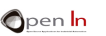 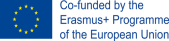 10
ΕΚΦΡΑΣΕΙΣ
ΣΥΝΑΡΤΗΣΗ MICROS()
Επιστρέφει τον αριθμό των μS που πέρασαν από τότε που το Arduino ξεκίνησε να εκτελεί το πρόγραμμα σας
Επιστρέφει μια μη προσημασμένη τιμή μεγάλου μήκους και ο αριθμός θα γίνει ξανά μηδέν μετά από περίπου 70 λεπτά
var =  micros(); 
var: 	Αυτή είναι η μεταβλητή που αποθηκεύει τα μS που έχουν                περάσει από την επανεκκίνηση του συστήματος
ΣΥΝΑΡΤΗΣΗ MILLIS()
Επιστρέφει τον αριθμό των mS που πέρασαν από τότε που το Arduino ξεκίνησε να εκτελεί το πρόγραμμα σας
Επιστρέφει μια μη προσημασμένη τιμή μεγάλου μήκους και ο αριθμός θα γίνει ξανά μηδέν μετά από περίπου 50 ημέρες
var =  micros(); 
var: 	 Αυτή είναι η μεταβλητή που αποθηκεύει τα mS που έχουν                 περάσει από την επανεκκίνηση του συστήματος
11
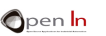 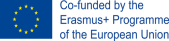 11
ΗΧΟΣ
Τι χρειάζεται για να δημιουργήσουμε ήχο ;
Μια συσκευή ικανή να δονείται και να παράγει αλλαγές πίεσης ή δονήσεις στον αέρα

Αυτές οι δονήσεις φτάνουν στα τύμπανα μας και ο εγκέφαλός μας τα αντιλαμβάνεται ως ήχο

Υπάρχουν πολλές γνωστές συσκευές που προκαλούν αλλαγές στην πίεση του αέρα και δημιουργούν κύματα που μεταφέρουν ήχο: μεγάλα ηχεία, ακουστικά, βομβητές, σειρήνες
Οι άνθρωποι έχουν τη δυνατότητα να ακούνε συχνότητες ήχου μεταξύ 20 Hz και 20 000 Hz (20 KHz) ή κύκλους ανά δευτερόλεπτο. Αυτό υποδεικνύει τη συχνότητα ή τον αριθμό των φορών ανά δευτερόλεπτο που ένα σήμα περνάει από το "1" στο "0".
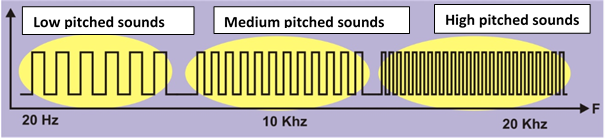 12
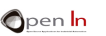 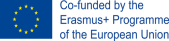 12
ΣΥΝΑΡΤΗΣΕΙΣ ΗΧΟΥ
Είναι πολύ εύκολο στην γλώσσα προγραμματισμού Arduino να παράγετε όλα τα είδη των ήχων
Το μόνο που έχετε να κάνετε είναι να καθορίσετε την συχνότητα F και το Arduino αναλαμβάνει τα υπόλοιπα.

ΣΥΝΑΡΤΗΣΗ TONE() 
Παράγει ένα ήχο στον ακροδέκτη εξόδου με την απαιτούμενη συχνότητα F και για την χρονική διάρκεια που υποδεικνύετε. 
tone(pin, frequency, duration);
pin: 		υποδεικνύει σε ποιον ακροδέκτη πρόκειται να παράγετε τον                         ήχο. 
frequency: 	αναπαριστά την συχνότητα του τόνου σε Hz (hertz). 
duration: 	Αυτή η παράμετρος είναι προαιρετική. Είναι ένας μη                         προσημασμένος αριθμός μεγάλου μήκους που αναπαριστά                        την διάρκεια του τόνου σε ms
13
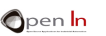 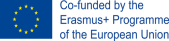 13
ΣΥΝΑΣΡΤΗΣΕΙΣ ΗΧΟΥ
ΣΥΝΑΡΤΗΣΗ noTONE() 
Σταματά ένα τόνο σε ένα καθορισμένο ακροδέκτη

tone(pin);
pin: 		αναπαριστά σε ποιον ακροδέκτη θα σταματήσει ο ήχος.


ΠΑΡΑΔΕΙΓΜΑ:
tone(2,13000); 		//Παράγει ένα τόνο 13 KHz αορίστου διάρκειας στον                                                   ακροδέκτη 2. 
….			 //Ο τόνος συνεχίζει να ακούγεται.
			 
noTone(2);  		//Ο τόνος σταματά.
14
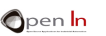 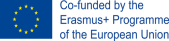 14
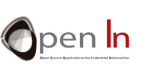 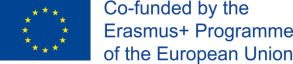 ENOTHTA 3 ΕΚΦΡΑΣΕΙΣ, ΑΝΑΜΟΝΕΣ (DELAYS), ΗΧΟΙ
Ευχαριστούμε
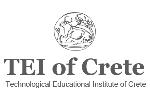 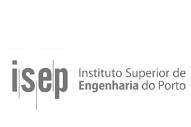 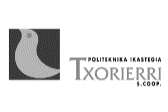 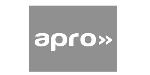